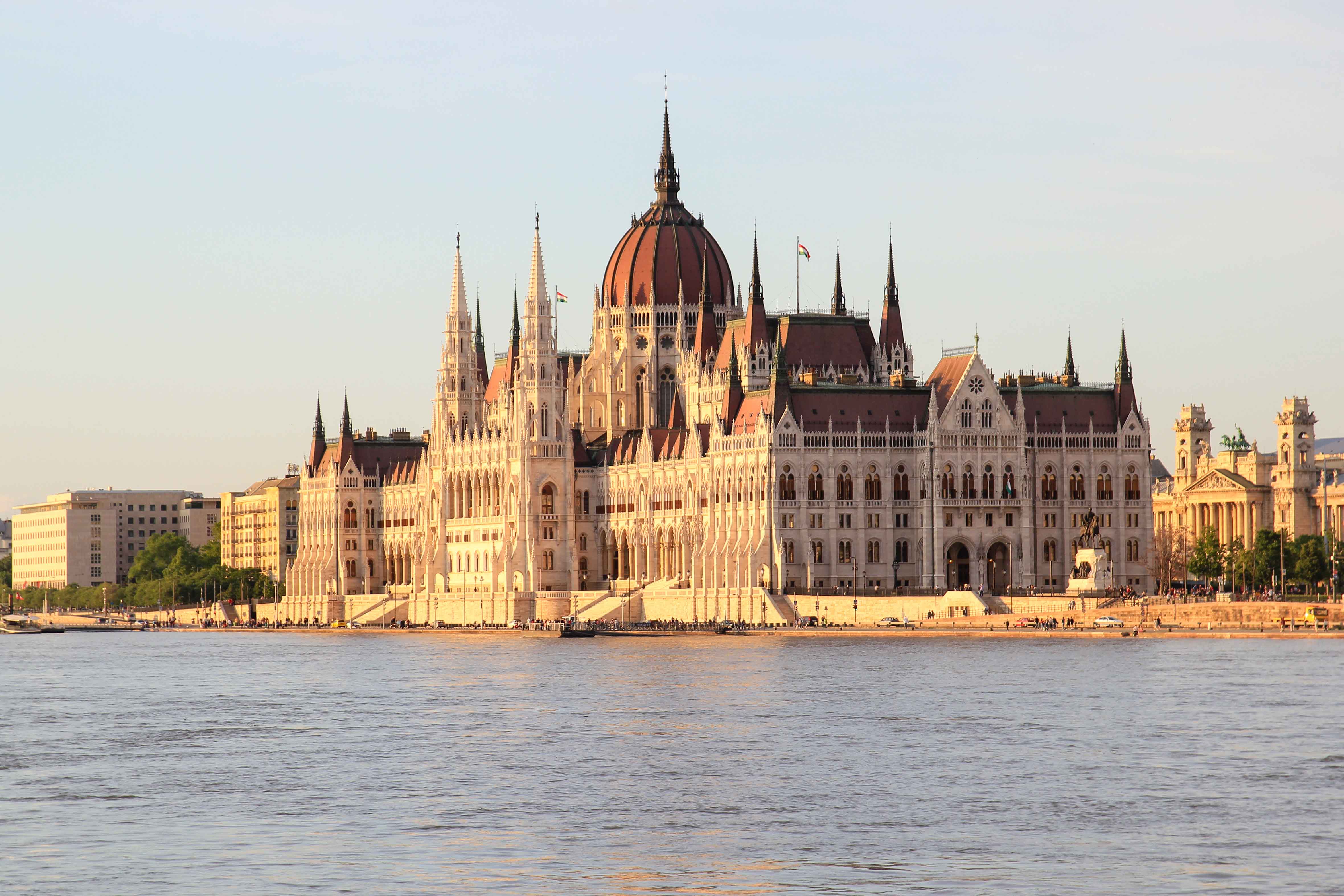 A Közép-Magyarország (szupra)régió
Közép – Magyarország (szupra)régió
Tervezési-statisztikai régiói: Pest és Budapest
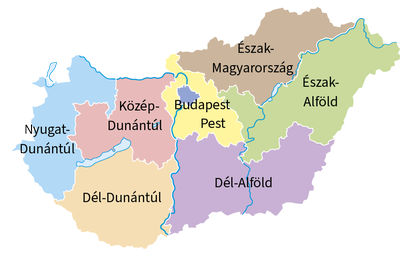 Korábban Budapest és Pest megye az azonos, NUTS2 szintű Közép-Magyarország tervezési-statisztikai régióba tartozott. 

Budapest gazdasági fejlettsége miatt így a kevésbé fejlett Pest megye számos támogatási lehetőségtől elesett. 

Pest megye kivált a Budapesttel együtt alkotott régióból, és 2018. január 1-től önállóan alkot NUTS2 tervezési-statisztikai régiót.
Természeti környezet
Tájképi változatosság jellemzi:
Börzsöny - vulkanikus eredetű (andezit) 
Pilis és a Budai-hegység - üledékes kőzetek (mészkő)
Gödöllői-dombság 
Duna-menti-síkság - változatos felszín (elhagyott folyómedrek, morotvák, hordalékkúp-maradványok)

Felszíni és felszínalatti vizekben gazdag (Duna, Ipoly, karsztvizek, Budai termálvonal)

Természetes növénytakaró: lombhullató erdők/kultúrtáj
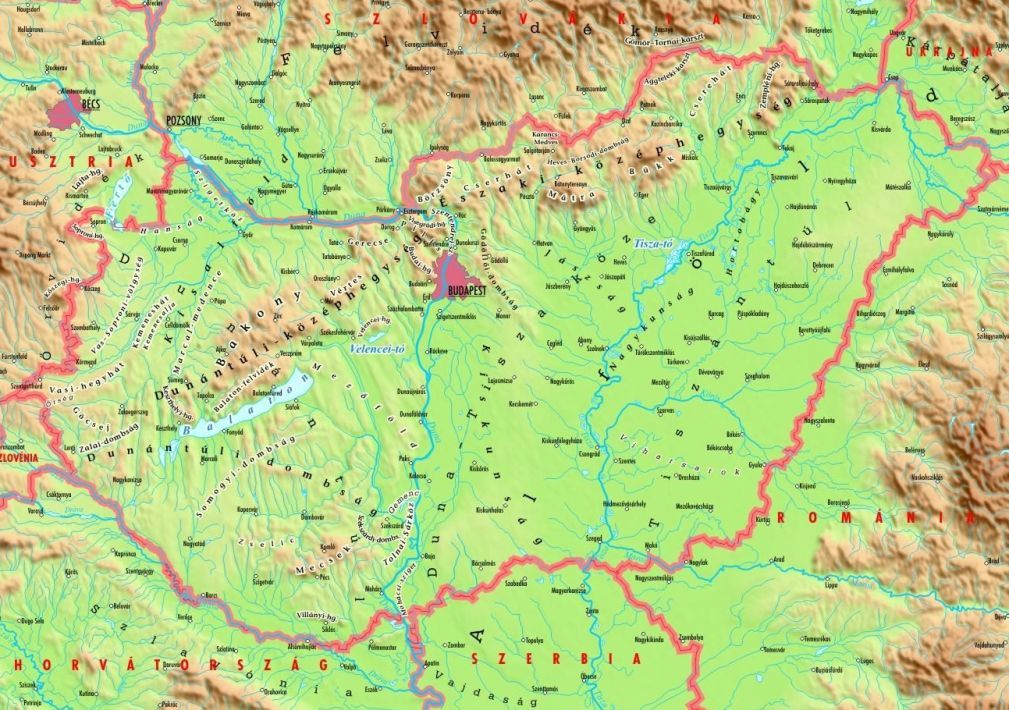 Budapest fejlődése
A Budapest fejlődésében kedvező szerepet játszó földrajzi tényezők közül ma is meghatározóak:
– bővizű források, hévizek 

– folyami átkelőhely 

– fontos kereskedelmi útvonalak metszéspontja
 
– központi fekvés a Kárpát-medencén belül
– fővárosközpontú út- és vasúthálózat kiépülése 

– bővülő fogyasztópiac 

– a különböző iparágak együttes jelenlétéből fakadó kooperációs előny
 
– a szolgáltatások és az infrastruktúra viszonylagos fejlettsége
 
– egyetemek, kutatóintézetek tömörülése 

– magas fokon képzett, innovatív munkaerő
Gazdasági élet
A budapesti ipar csak a tudomány eredményeit közvetlenül hasznosító, magas fokú szakképzettséget kívánó iparágakban őrizte meg vezető szerepét:

gyógyszergyártás: 
Richter Gedeon - Kőbánya, 
Sanofi-Aventis (Chinoin) – Újpest, Egis
elektronikai, híradástechnikai és számítástechnikai ipar:
Bosch, Nokia, Ericcson, IBM, Panasonic, Flextronics, Huawei  
vákuumtechnikai ipar:
General Electric (Tungsram) - Újpest

A főváros több mint három évtizede belépett az „ipar utáni” (posztindusztriális) korszakba, melyben a fejlődés motorját a szolgáltatások képezik.
Egyre jelentősebb a kutatás- és fejlesztésigényes tevékenységek (az ún. kvaterner szektor) aránya is. 

Ennek hátterét a tudományegyetemek és kutatóintézetek biztosítják. 

Az ország szellemi tőkéje azonban túlságosan is a fővárosban összpontosul.
Budapesten jöttek létre legkorábban, és ma is itt működnek legnagyobb számban a sikeres magánvállalkozások, valamint a külföldi–magyar vegyesvállalatok. 

A fővárosban telepedtek le az óriás világcégek képviseletei, a bankok, a biztosítótársaságok és kereskedelmi vállalatok központjai, itt található a tőzsde is.

Budapest a hazai politikai élet legfőbb színtere: a minisztériumok és más államigazgatási intézmények több mint százezer embert foglalkoztatnak
Budapest jelentősége
Budapest hazánk fővárosa és a Kárpát-medence legjelentősebb városa 

Kelet-Közép-Európa és az Európai Unió egyik térségi központja 

Pénzügyi, kulturális, idegenforgalmi szerepe Kelet-Közép-Európában meghatározó

A rendszerváltoztatást kö­vető gazdasági átalakulás folyamatában a külföldiműködőtőke jelentős része Budapesten összpontosult 

A tőkevonzó és a tőkemegtartó képessége napjainkban is a legnagyobb az országban
A hazai tőkebefektetések nagy része ide irányul, de a határokon túlról is képes tőkét vonzani

Buda­pest a legjelentősebb magyar fogyasztópiac és a leg­nagyobb hazai munkaerőpiac 

Infrastruktúrája a legfejlettebb a magyar városok között

Hazánk népességében és a gazdaságban betöltött súlya aránytalanul nagy. 

Az ország népességének 17%-a él itt és az ország GDP-jének 37%-át termeli meg.

Egy lakosra több mint 7 millió Ft jut a GDP-ből, ez több mint kétszerese az országos átlagnak(2019).
Népessége
A főváros népességszáma 1980-ig a természetes szaporodás és a bevándorlás miatt növekedett. 

Az 1980–90-es években viszont fogyatkozott a népessége a természetes fogyás és a várost körülvevő kisebb településekre való kiköltözés (szuburbanizáció) miatt.

A fővárost vándorlási veszteség jellemzi, viszont az agglomeráció vándorlási különbözete pozitív.

Hazánk lakosságának kb. 30 %-a, kb. 3 millió ember él a fővárosban vagy annak közvetlen környezetében.
Agglomerációs gyűrű
A fővárost a vele sokféle módon összefonódó települések széles sávja, az ún. agglomerációs gyűrű veszi körül. 

Budapest környékének 80 települése tartozik az agglomerációhoz.

A régiónak sok nagy települése van, de tényleges nagyvárosa nincs. 

Egyetlen megyei jogú városa Érd. 

Az agglomerációs övezet lakóinak többsége ingázóként Budapesten dolgozik.
Alvóvárosok
Az alvóvárosok az elmúlt években jelentős infrastrukturális fejlődésen mentek keresztül. 

Főleg a budai oldalon találhatók nagy jövedelemmel rendelkező települések. 

A vasútvonalak korszerűsítésének köszönhetően jelentősen csökkent az utazási idő, így a főváros munkaerő-vonzáskörzete az agglomeráció határánál távolabb terjed. 

Az agglomerációs gyűrűben a hegyvidékek lejtőit hétvégi házak lepték el. 

A Dunakanyar és a soroksári Duna-ág mentén nyaralók, üdülőtelepek sorakoznak.
Bolygóvárosok
Szentendre -  skanzen, múzeumok, művésztelep, szerb templom

Százhalombatta - az ország legnagyobb kőolaj-finomítója - MOL 

Vác - építőanyag-ipar, (Duna-Dráva Cement Kft.), elektronikai alkatrészgyártás

Gödöllő – Agrártudományi Egyetem, idegenforgalom (Grassalkovich-kastély), gyógyszergyártás (TEVA)

Budaörs és Törökbálint - jelentős logisztikai központok

Dunaharaszti - Coca-Cola palackozóüzeme

Cegléd és Nagykőrös - gyümölcstermesztés és konzervipar
Idegenforgalom
Budapest és a Dunakanyar hazánk legfontosabb idegenforgalmi központja
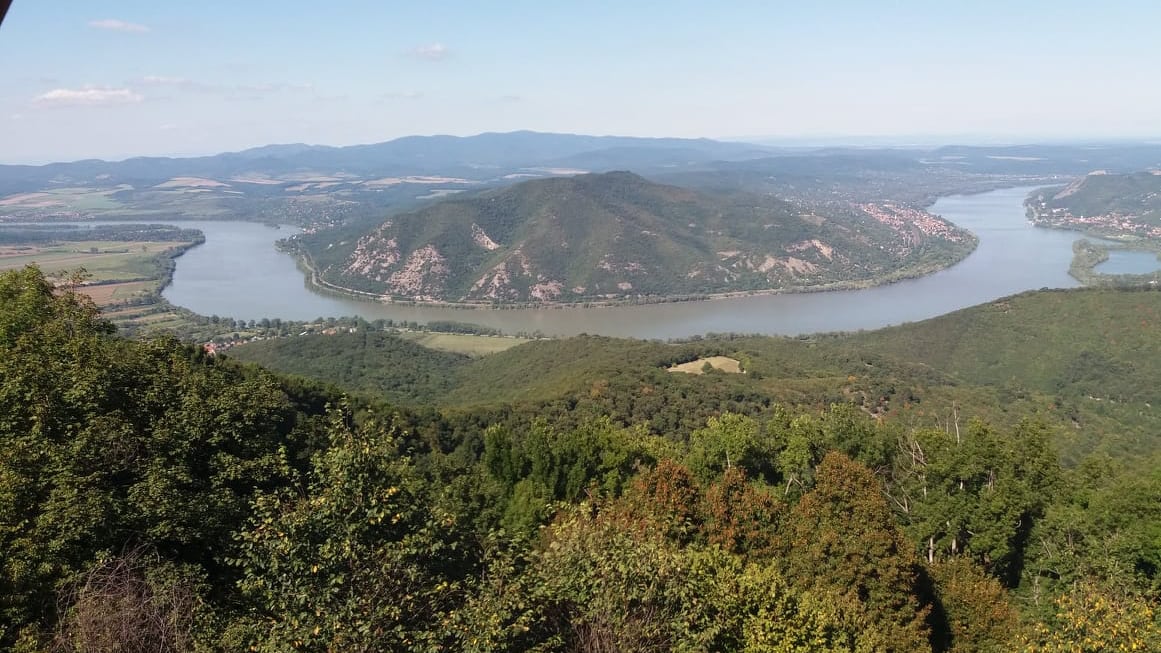 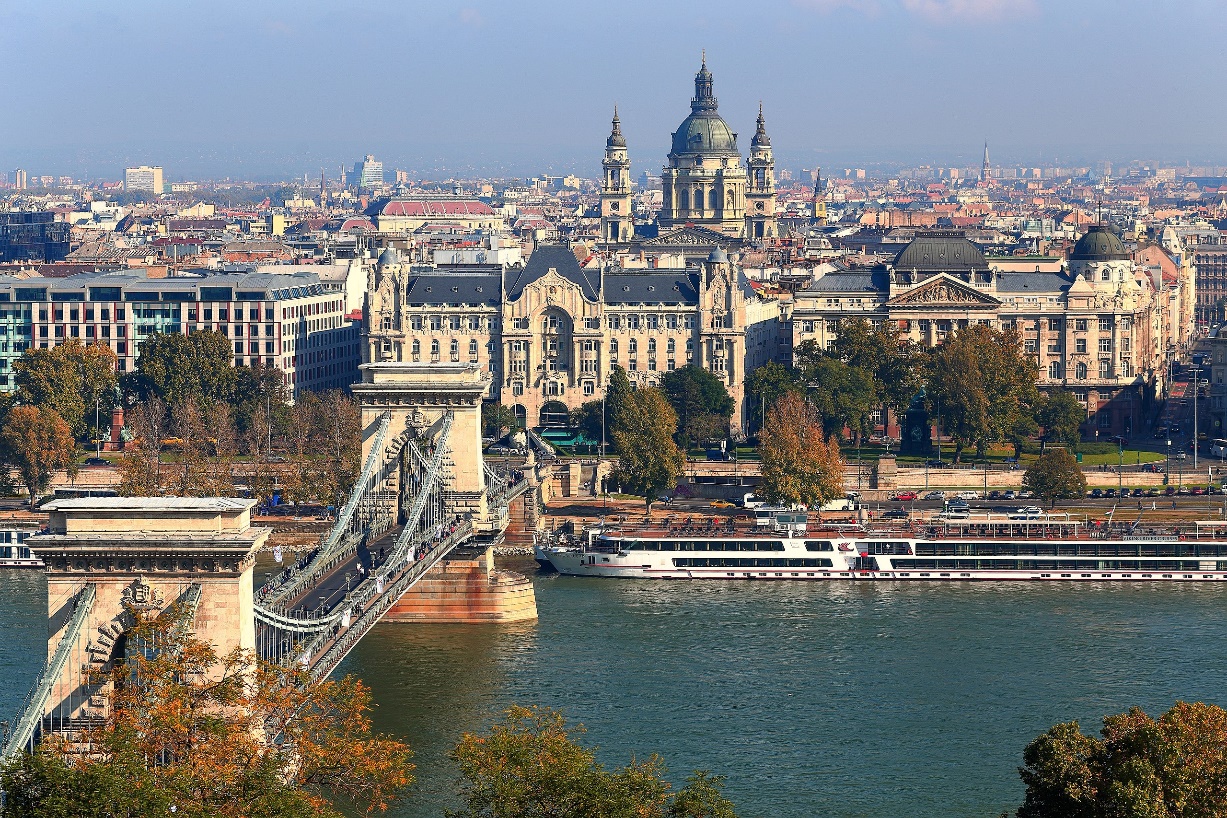 Budapest
Dunakanyar
Világörökségi helyszínek
Budapesti Duna-part - Várnegyeddel
Andrássy úti palotasor - Hősök terével
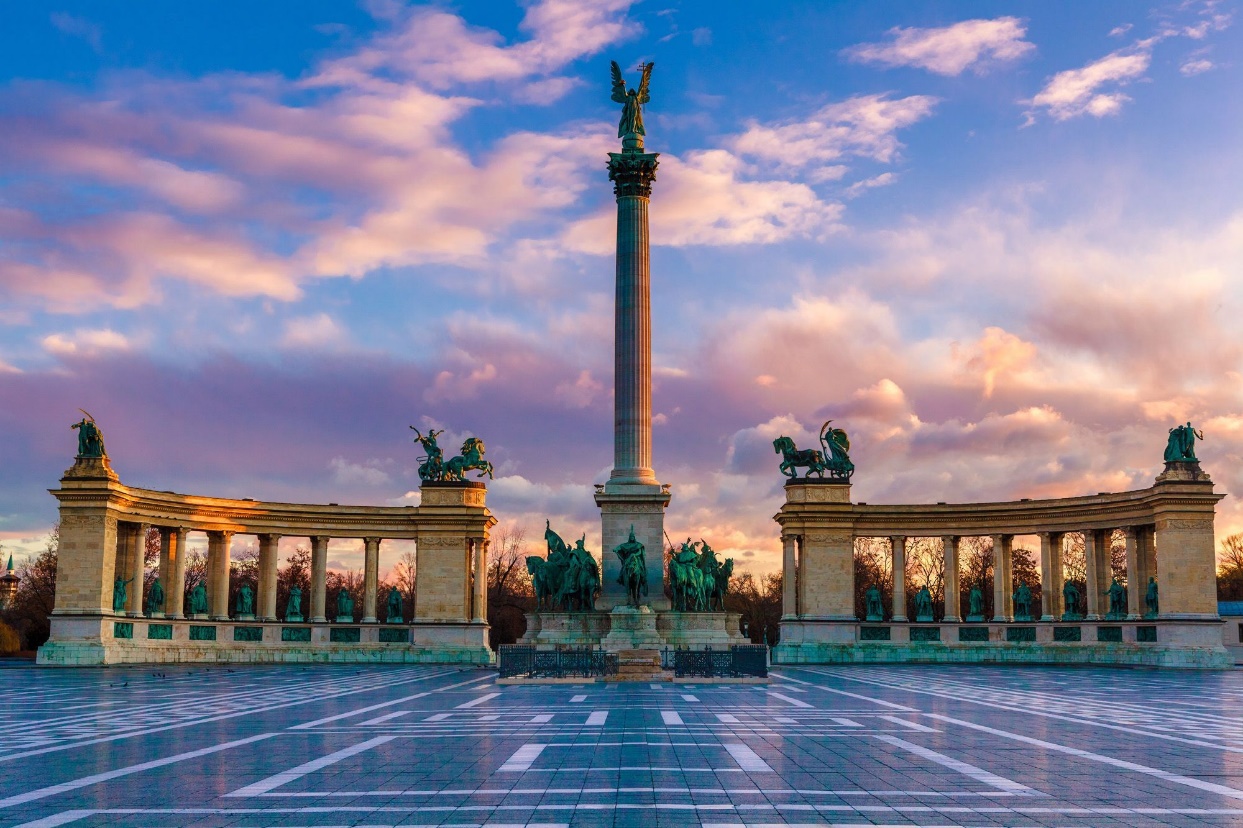 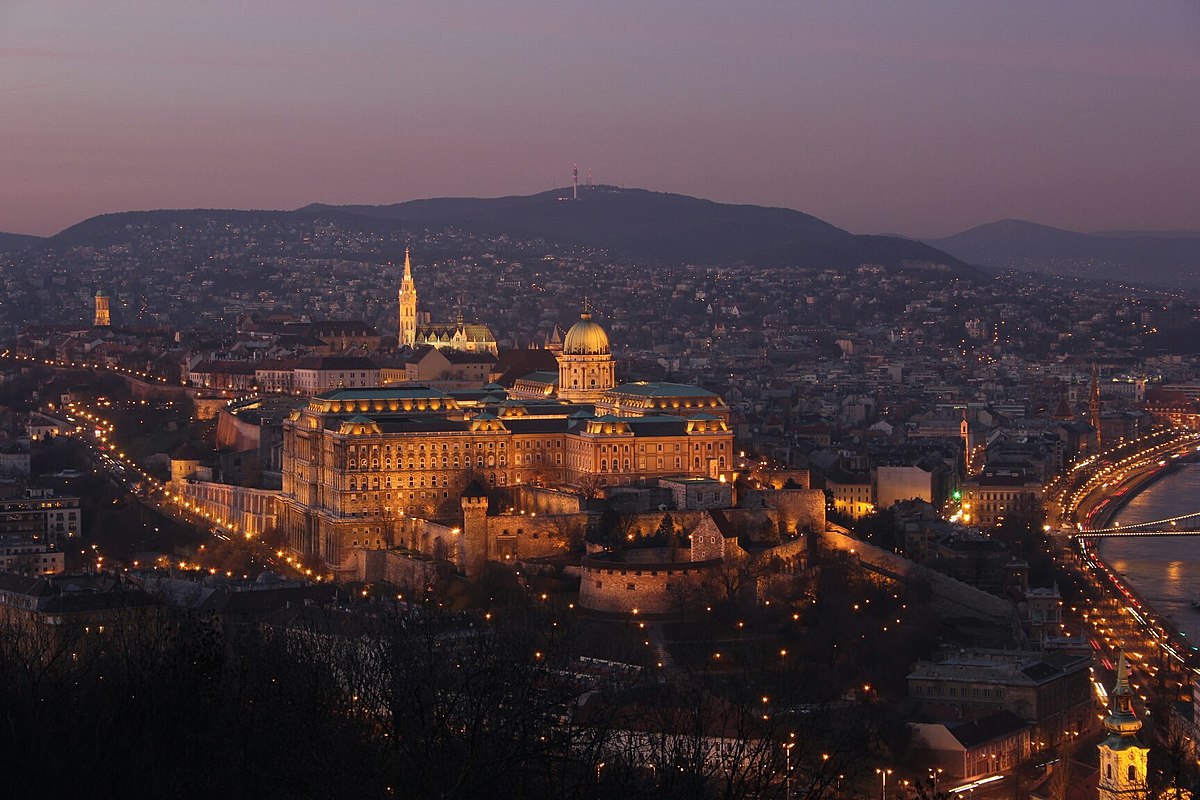 Hősök tere
Várnegyed
Múzeumok
Nemzeti Múzeum
Szépművészeti Múzeum
Műcsarnok
Természettudományi Múzeum
Terror Háza Múzeum
Holokauszt Emlékközpont
Nemzeti Összetartozás Emlékhelye
Nemzeti parkok és természetvédelmi területek
Duna-Ipoly Nemzeti Park
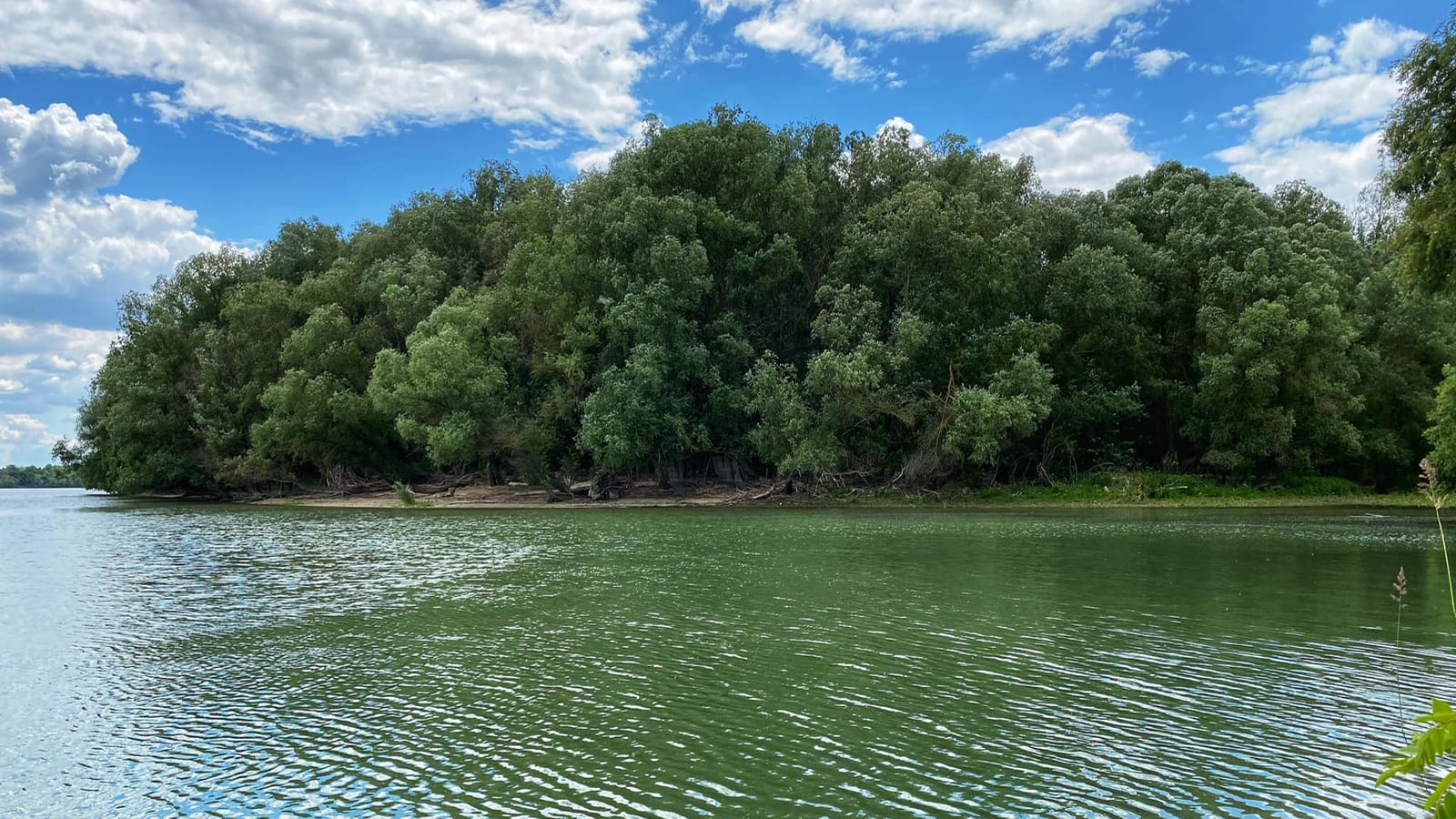 Budai termálvonal - gyógyászati turizmus, wellness- és fitneszturizmus 
 Gellért Fürdő, Széchenyi Fürdő, Rác Fürdő
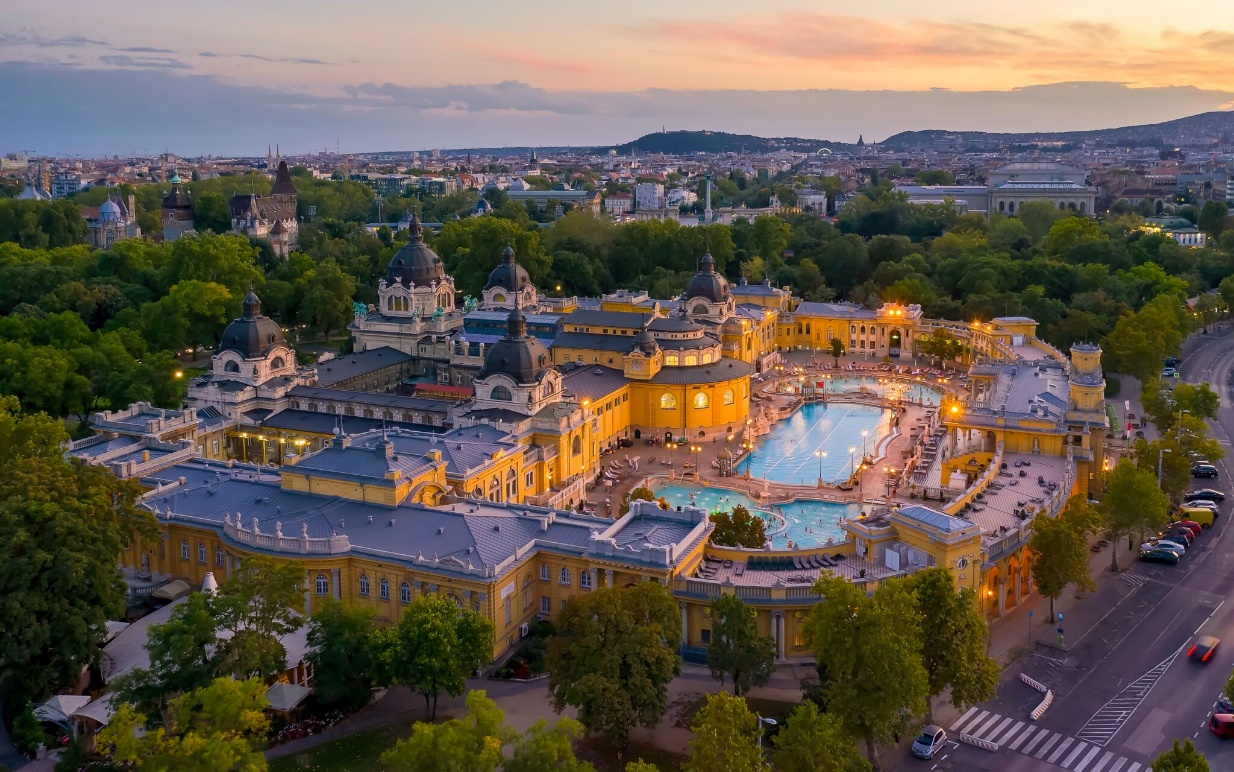 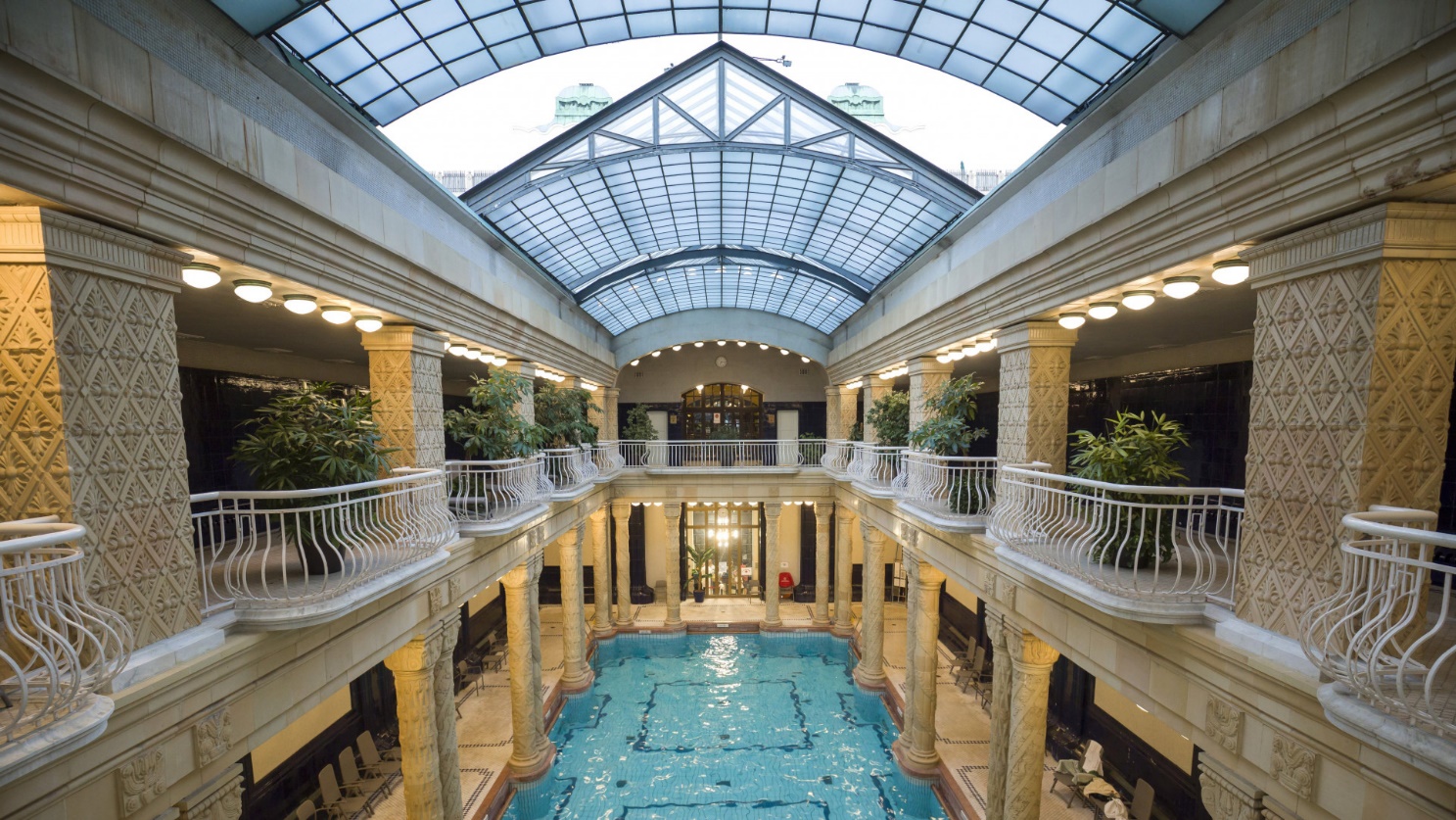 Gellért Fürdő
Széchenyi Fürdő
Rendezvényturizmus
Tudományos konferenciák
Koncertek
Fesztiválok - Tavaszi Kulturális Fesztivál, Sziget Fesztivál, Zsidó Kulturális Fesztivál
Sportrendezvények – Forma 1, Világ- és Európa-bajnokságok

Szentendre -  skanzen, múzeumok, művésztelep, szerb templom
Gödöllő – Grassalkovich-kastély
Összegzés
A Közép-Magyarország régió:

Hazánk legfejlettebb régiója.
Az egy főre jutó GDP értéke a hazai átlagot jelentősen meghaladja.
Az európai átlagot meghaladó gazdasági teljesítmény.
Kevés település (Budapest miatt).
A városi lakosság aránya kiemelkedően magas.
Vándorlási különbözete jelentősen pozitív.
Jelentős tőkebeáramlás.
A szolgáltatások szerepe kiemelkedően magas.
A munkanélküliség az országos átlag alatti.
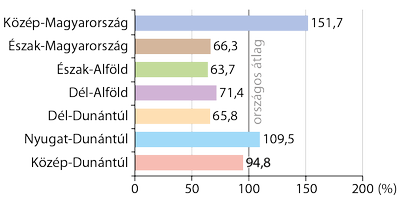 Az egy főre jutó GDP az országos átlaghoz viszonyítva (2016)
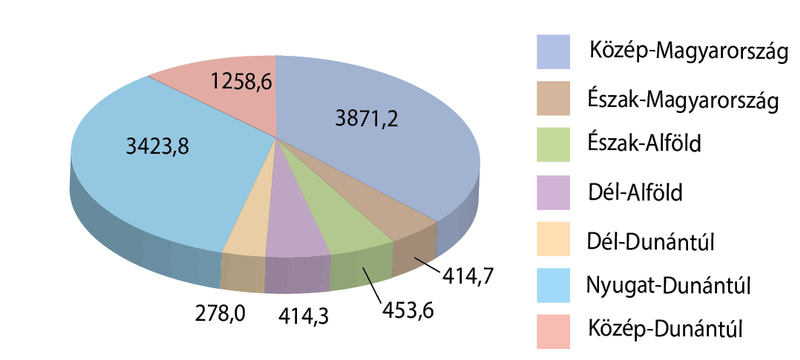 Egy főre jutó külföldi működőtőke a régiókban (ezer Ft)
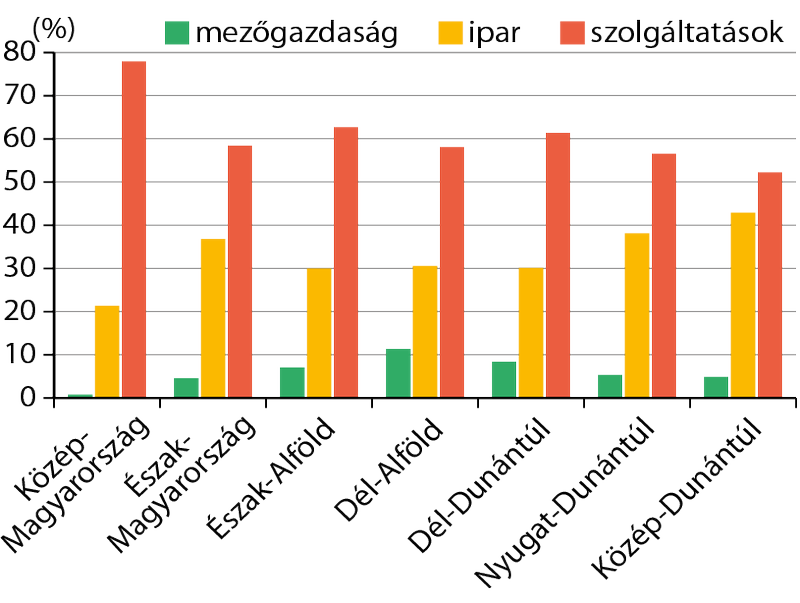 A magyarországi régiók foglalkoztatási szerkezete (2016)
A foglalkoztatási szerkezet megmutatja, hogy a munkavállalók milyen arányban oszlanak meg az egyes gazdasági ágazatok között.
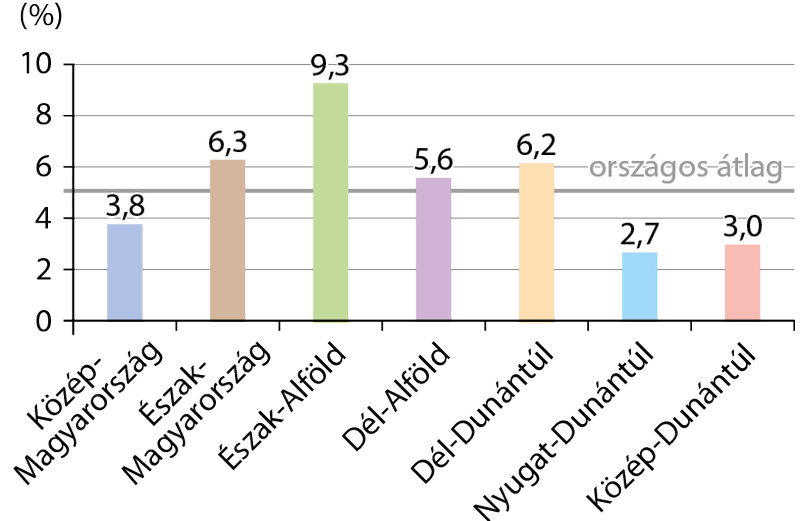 A munkanélküliek aránya hazánk régióiban (2016)
Köszönjük a figyelmet!
Tengler Johanna
Csiszár Csenge
Lantos Kata
Árvai Nóra
Hanvay Máté
Gám Soma 
Kátoli Merse
Solymosi Zalán
Készítették:
Források:
https://www.nkp.hu/tankonyv/foldrajz_8/lecke_03_002
https://www.nkp.hu/tankonyv/foldrajz_8/lecke_03_004
https://tudasbazis.sulinet.hu/hu/termeszettudomanyok/foldrajz/regionalis-foldrajz/budapest-es-kornyeke/budapest-lukteto-gazdasagi-elete
https://www.arcanum.com/en/online-kiadvanyok/OMMonarchia-az-osztrak-magyar-monarchia-irasban-es-kepben-1/budapest-394E/budapest-ipara-es-kereskedelme-lukacs-belatol-3E08/
http://jovokerek.hu/skillsandjobs/hu/budapest-lifystyle/budapest-fejl%C5%91d%C3%A9s%C3%A9ben-az-iparnak-kiemelked%C5%91-szerepe-volt
https://cegvezetes.hu/1998/03/budapest-iparvaros/